Talking about everyday activities
Regular -ER verbs (present) (all persons)
à with certain verbs
SSC [um/un]
Les jours d’école, j’arrive normalement chez moi assez tard, à 17:30 !
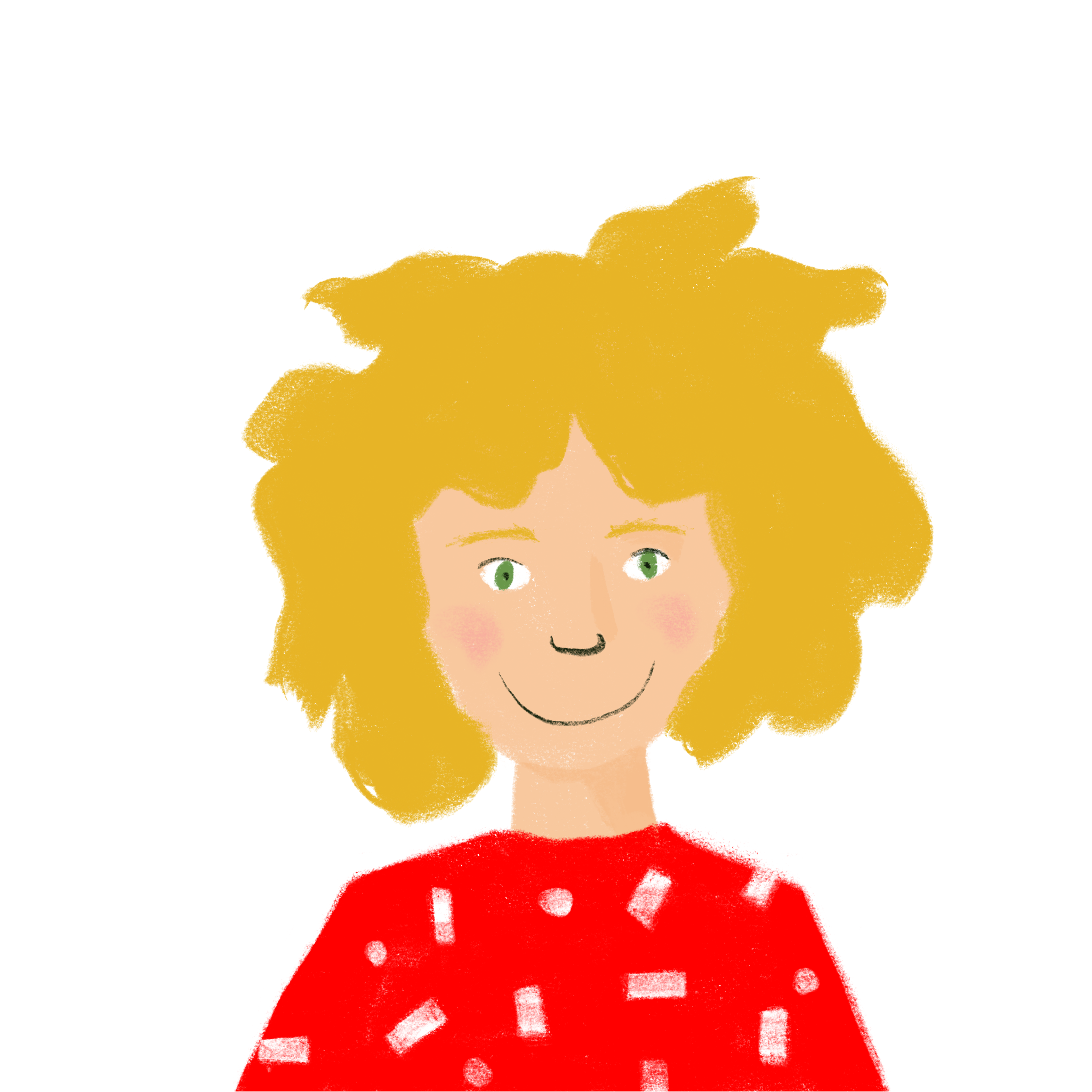 Y8 French
Term 1.1 - Week 7 - Lesson 13Stephen Owen / Natalie Finlayson

Artwork by: Chloé Motard
Date updated: 22.08.23
[Speaker Notes: Note: all words (new and revisited) in this week of the SOW appear on all three GCSE wordlists, with these exceptions:i) Edexcel list does not have frapper, radio.ii) Eduqas list does not have radio (though it could appear as a cognate in reading).


Learning outcomes (lesson 1):
Introducing SSC [um/un]
Revision of present tense of regular -ER verbs (all persons)
Revision of use of ‘à’ with certain verbs
Verbs with English prepositional use implied
Word frequency (1 is the most frequent word in French): 
8.1.1.7 (revisit): arriver [174], chanter [1820], changer [283], chercher [336], demander [80], donner [46], écouter [429], étudier [960], frapper [745], gagner [258], habiter [1186], jouer [219], marcher [1532], manger [1338], montrer [108], parler [106], penser [116], préparer [368], regarder2 [425], rester [100], travailler [290], ressembler à [1398/4], elle1 [14], elles [13], je [22], il1 [13], ils [13], nous1 [31], que2 [9], qui [14], tu [112], vous1 [50], déjeuner [2724], école [477], enfant [126], maison [325], radio [1526], solution [608], université [1192], quel [146], comment [234], quand [119], où [48], pourquoi [193], à2 [4]
Source: Londsale, D., & Le Bras, Y.  (2009). A Frequency Dictionary of French: Core vocabulary for learners London: Routledge.]
um/un
1
un
[Speaker Notes: Timing: 1 minute

Aim: To introduce SSC [um/un]

Procedure:1. Present the letter(s) and say the [um/un] sound first, on its own. Students repeat it with you.2. Bring up the word ”un” on its own, say it, students repeat it, so that they have the opportunity to focus all of their attention on the connection between the written word and its sound.
3. A possible gesture for this would be to hold up one finger.4. Roll back the animations and work through 1-3 again, but this time, dropping your voice completely to listen carefully to the students saying the [um/ un] sound, pronouncing ”un” and, if using, doing the gesture.

Word frequency (1 is the most frequent word in French): 
un [3]
Source: Londsale, D., & Le Bras, Y.  (2009). A Frequency Dictionary of French: Core vocabulary for learners London: Routledge.]
um/un
un
[Speaker Notes: With sound and no pictures to focus all attention on the sound-symbol correspondence.]
um/un
1
un
[Speaker Notes: Without sound to elicit pronunciation (without first hearing the teacher). 

Teacher to elicit pronunciation by asking “Comment dit-on …”]
um/un
parfum
lundi
1
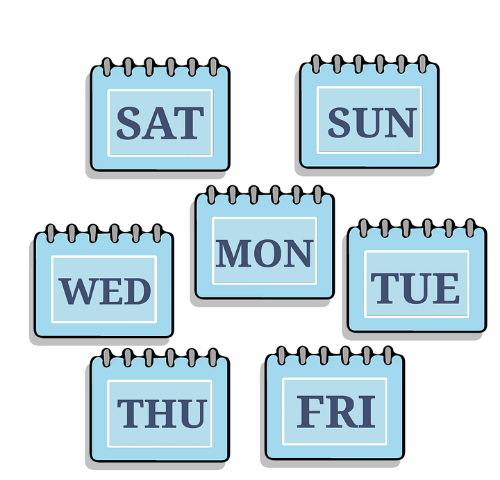 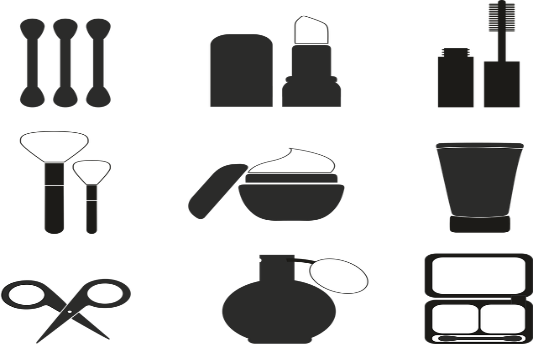 aucun
un
commun
[none]
chacun
[common]
[each]
[Speaker Notes: Timing: 2 minutes

Aim: To introduce SSC [um/un]

Procedure:
Introduce and elicit the pronunciation of the individual SSC [um/un] and then the source word again ‘un’ (with gesture, if using).Then present and elicit the pronunciation of the five cluster words.The cluster words have been chosen for their high-frequency, from a range of word classes, with the SSC (where possible) positioned within a variety of syllables within the words (e.g. initial, 2nd, final etc.). Additionally, we have tried to use words that build cumulatively on previously taught SSCs (see the Phonics Teaching Sequence document) and do not include new SSCs. Where new SSCs are used, they are often consonants which have a similar symbol-sound correspondence in English.
Word frequency (1 is the most frequent word in French): un [3]; aucun [63] chacun [323]; commun [780]; lundi [1091]; parfum [4477].Source: Londsale, D., & Le Bras, Y.  (2009). A Frequency Dictionary of French: Core vocabulary for learners London: Routledge.]
parfum
um/un
lundi
1
aucun
un
commun
chacun
[Speaker Notes: With sound and no pictures to focus all attention on the sound-symbol correspondence.]
parfum
um/un
lundi
1
aucun
un
commun
chacun
[Speaker Notes: Without sound to elicit pronunciation (without first hearing the teacher). 

Teacher to elicit pronunciation by asking “Comment dit-on …”]
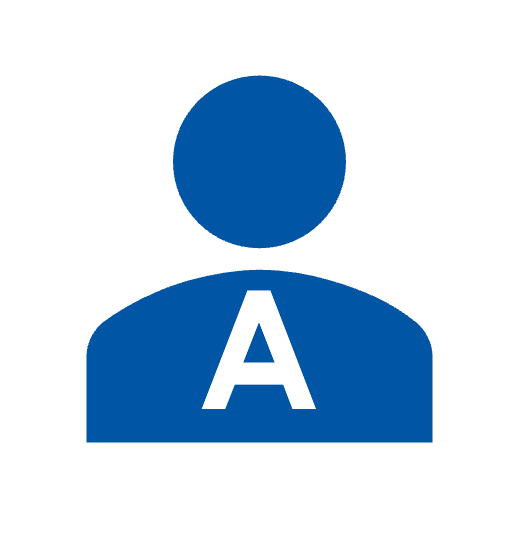 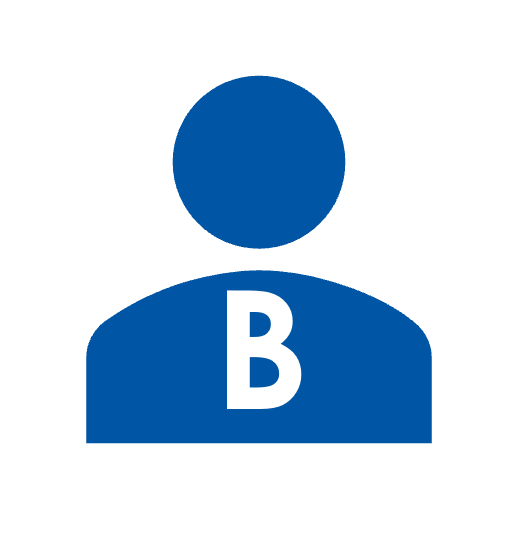 Phonétique
lire / parler
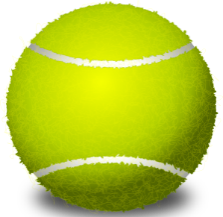 40
emprunter
aucun
lundi
[to borrow]
[none]
[Monday]
commun
opportun
[appropriate]
[common]
secondes
jungle
brun
[um] is very rare but you should still be aware of it!
[brown]
quelqu’un
[somebody]
chacun
0
parfum
[each]
DÉBUT
[Speaker Notes: Timing: 2 minutes

Aim: spoken production of SSC [un/um]

Procedure:
1. Students pair up and have 40 seconds (once you press début) to play pronunciation tennis
2. Students can say the words in any order but must not repeat the last word that was said

Word frequency (1 is the most frequent word in French): aucun[63], commun [780], jungle [4891], lundi [1091], quelqu’un [772], brun [>5000], emprunter [1123], opportun [4485], chacun [323], parfum [4479]
Source: Londsale, D., & Le Bras, Y.  (2009). A Frequency Dictionary of French: Core vocabulary for learners London: Routledge.]
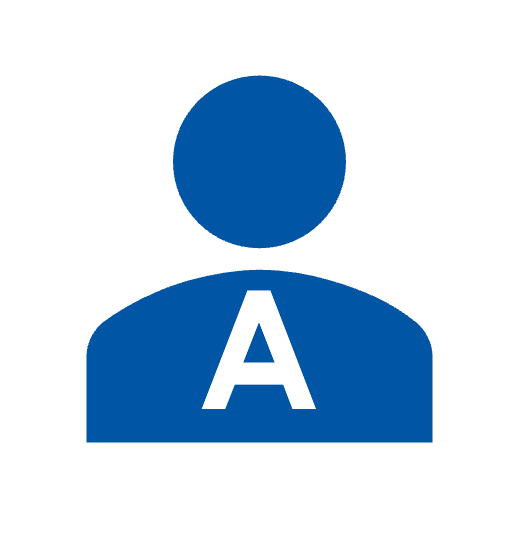 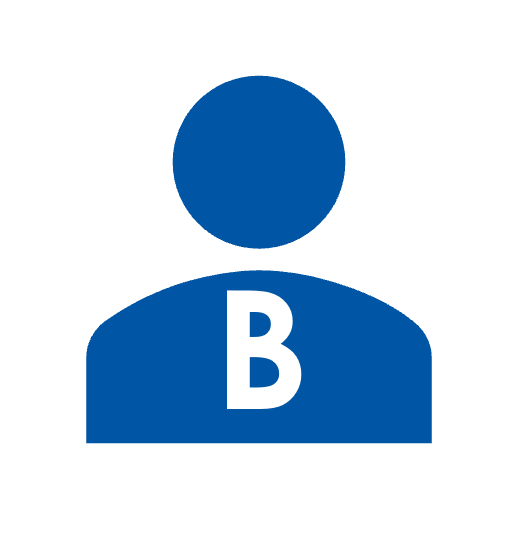 Phonétique
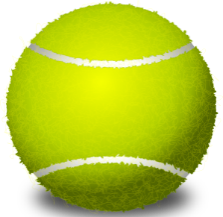 lire / parler
A-Z
60
emprunter
aucun
lundi
[to borrow]
[none]
[Monday]
commun
opportun
[appropriate]
[common]
secondes
jungle
brun
[brown]
quelqu’un
[somebody]
chacun
0
parfum
[each]
DÉBUT
[Speaker Notes: Timing: 2 minutes

Aim: To practise pronunciation of SSC [un/um]

Procedure:
1. Students pair up and have 60 seconds (once you press début) to play pronunciation tennis
2. Students must say the words in alphabetical order for an added challenge
3. Click on the words to hear them said by a native speaker]
Reminder: -ER verbs
grammaire
je mange
I eat / am eating
tu manges
you eat / are eating
Note that verbs whose stem ends in –g add an –e before the nous form ending!
il mange
he eats / is eating
elle mange
she eats / is eating
nous mangeons
we eat / are eating
vous mangez
you eat / are eating
ils mangent
they (m) eat / are eating
elles mangent
they (f) eat / are eating
[Speaker Notes: Timing: 2 minutes 

Aim: To revise present tense forms of regular –ER verbs (all persons)

Procedure:
1. Click to bring up the English line by line (the English appears first in each line).
2. Elicit the French from the students, then click again to bring up the French.
3. Point out the spelling change in the ‘nous’ form in this verb and others like it, as per the speech bubble.]
Bataille navalle (A)
parler
[Speaker Notes: Timing: 10 minutes (two rounds of the game)

Aim: To use the ‘battleships’ game to revise known –ER verbs in all their present tense forms

Procedure:
This is Partner A’s grid and we use it here just to model the task.
Tell the students they have to find the locations of four five-block shapes. Click to bring up one example but each student should get a handout to draw their own four ‘five-block battleships’. 
Partners A & B sketch their battleships quickly on their own handouts.  Note – they have different handouts to practise different verbs. 
Round 1 - Looking for As battleships, Partner B calls out ‘coordinates’ using pronoun + correct present tense form of a particular verb.
Student As acknowledge a hit with ‘oui’ and a miss with ‘non’.
Students continue to play until all the ships are sunk, or the time (5 minutes) is up.
Students swap roles.]
Partenaire A
parler
[Speaker Notes: Blank grid for printing ½As sketch on this sheet.Bs use their blank version of this sheet to ask questions and log the hits.]
Partenaire B
grammaire
[Speaker Notes: Blank grid for printing 2/2

Bs sketch on this sheet.As use their blank version of this sheet to ask questions and log the hits.]
Le verbe et ses prépositions
grammaire
Some verbs need to be followed by a prepostion in English, but not in French:
I listen to the radio.			J’écoute la radio. (no à)
Remember!

au (à + le)
à la (à + la)
à l’ (à + l’ + vowel)
aux (à + les)
I am looking at the train.			Je regarde le train. (not au)
I am looking/asking for a book.		Je cherche/demande un livres. (no pour)
Other verbs need a preposition in French too. This is often a form of à:
I am talking to the teacher.		Je parle au professeur. (au = à + le)
I am giving a present to the girl.	Je donne un cadeau à la fille.
[Speaker Notes: Timing: 2 minutes 

Aim: To raise awareness of cross-linguistic differences by revising some common verbs which do not take a preposition in French, but do in English.

Procedure:
1. Animate the explanation.
2. Ensure students’ understanding at each stage.

Word frequency of unknown words (1 is the most frequent word in French): préposition [>5000]
Source: Londsale, D., & Le Bras, Y.  (2009). A Frequency Dictionary of French: Core vocabulary for learners London: Routledge.]
Le père de Léa
lire
Le père de Léa parle de sa routine. Quel est le bon mot ? Au, à la, à l’ ou aux ?
Le lundi*, mes enfants vont à l’ école / maison.
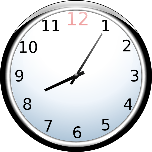 Moi, je vais au université / bureau. Je suis avocat.
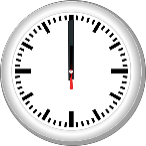 Je prends le déjeuner au café / maison en ville.
* lundi
= Monday
* tard
= late
Je ne joue pas à l’ ordinateur / bureau !
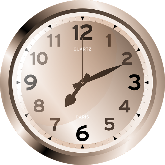 J’arrive tard* à la maison / parc.
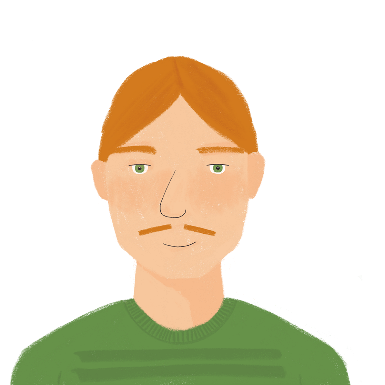 Je donne à manger aux enfants/ chat.
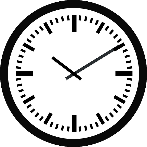 Je vais au chambre / lit !
[Speaker Notes: Timing: 7 minutes

Aim: To revise the use of ‘à’ (in combination with the definite article) with ‘to’ and ‘at’ meanings, or idiomatic alternatives

Procedure:
1. Students read the sentences and decide which word of the two options presented follow, based upon the preposition.
2. Click to animate the correct answers.]
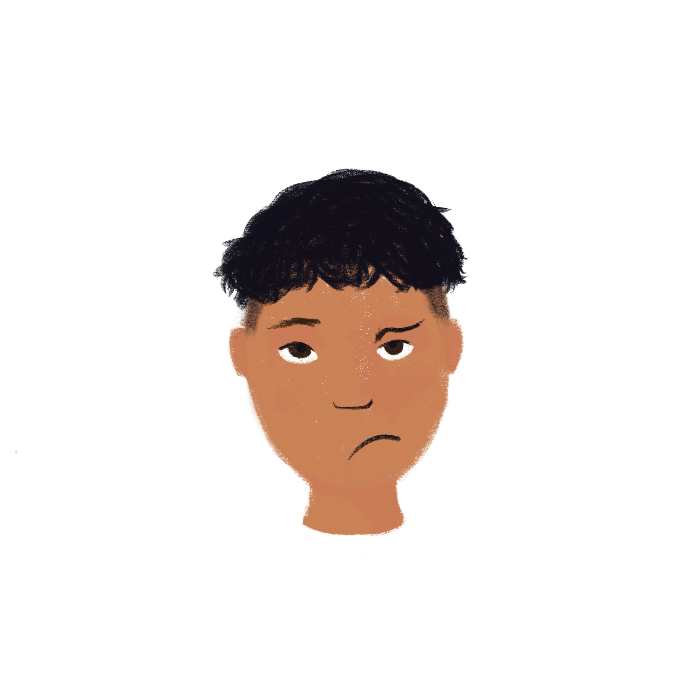 C’est quel verbe ?
lire
?
Amir is trying to read a story, but all the verbs are smudged!

Peux-tu aider? Attention aux prepositions !
1. Il écoute / il parle ses amis.

2. Tu regardes / tu ressembles à ta sœur.

3. Vous frappez / vous fermez à la porte.
4. Je cherche / je travaille pour mon père.
5. Il donne l'eau / il demande un chien.

6. Je montre un photo / je cherche à Fred.
[Speaker Notes: Timing: 6 minutes

Aim: To practise recognising verbs which take a preposition in English but not in French (listening modality). Raising awareness of cross-linguistic differences.

Procedure:
Students read sentences and decide which verb is needed based on the presence or absence of a preposition.
Click to reveal answers.
Ask students what needs to be added/removed to form a correct sentence with the alternative verb.]
Les verbes
grammaire
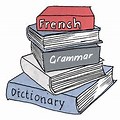 Which word is the verb in the following sentence? How do you know?

Amir oublie souvent le football.

‘Football’ cannot be a verb because it does not appear next to the subject.
 It has a definite article (le) in front of it, meaning it is a noun. 

‘Souvent’ cannot be a verb because it does not appear next to the subject. 
It is an adverb. It comes after the verb in French.

The verb is ‘oublie’. It appears next to the subject (Amir), and ends in –e to match it.

To find out the meaning of ‘oublie’, look up the infinitive form in the dictionary.
To work out the infinitive, remove –e and add –er in this case (-e is an –ER verb ending):
oubli- 
oublier 
Amir oublie
to forget / forgetting
[Speaker Notes: Timing: 3 minutes 

Aim: To explain how to identify the verb in a given sentence, and how to look up the meaning of a verb from its infinitive

Procedure:
1. Animate the explanation.
2. Ensure students’ understanding at each stage.]
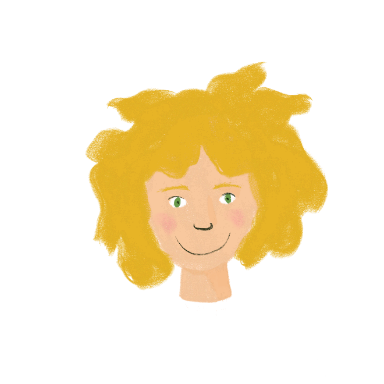 * beaucoup 
= a lot
* en désordre 
= untidy 
* tous les = every
Les jours d’école
lire
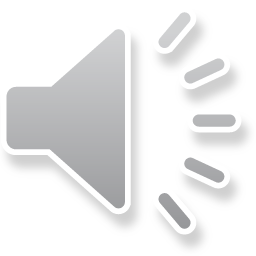 Léa parle de sa vie. Trouve les 19 verbes !
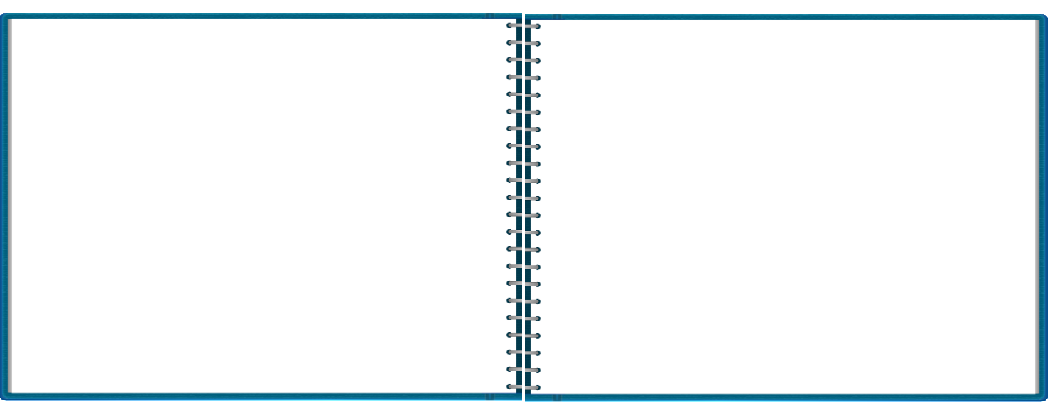 Les jours d’école, j’arrive normalement chez moi assez tard, à 17:30 ! J’étudie à la maison chaque jour. Je travaille beaucoup* ! Je suis ambitieuse. Je pense aller à l’université. Mais ma chambre est en désordre* ! Je dois chercher mes livres partout !
Est-ce que tu pratiques un instrument ?
Voici mon piano. Quand je peux, je pratique tous* les jours.
Ça aide à éviter le stress !
Je compte passer mon examen* bientôt.
Je souhaite donner un concert un jour !
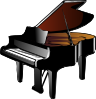 [Speaker Notes: Timing: 8 minutes

Aim: To practise identifying the verb(s) in a text.

Procedure:
1. In the first of a series of scaffolded activities based on a longer text, students are asked to identify all examples of verbs. They can do this by circling/underlining on a printed copy, or by writing a list in their workbooks. The first page contains known regular –ER verbs, though ‘je suis’, ‘c’est’, ‘je dois’ and ‘je peux’ are also included, having been met in Year 7. Remind students that these are also verbs! The second page contains unknown regular –ER verbs which students should be able to identify using the knowledge recapped on the previous slide.
2. Click on the audio button to play the recorded text.
3. Click to proceed to the answers on the following slide (all verbs are highlighted)

Transcript:
Les jours d’école, j’arrive normalement chez moi assez tard, à 17:30 ! J’étudie à la maison chaque jour. Je travaille beaucoup* ! Je suis ambitieuse. Je pense aller à l’université. Mais ma chambre est en désordre* ! Je dois chercher mes livres partout ! Est-ce que tu pratiques un instrument ? Voici mon piano. Quand je peux, je pratique tous* les jours. Ça aide à éviter le stress ! Je compte passer mon examen* bientôt. Je souhaite donner un concert un jour !

Word frequency (1 is the most frequent word in French): désordre [3376] 
Source: Londsale, D., & Le Bras, Y.  (2009). A Frequency Dictionary of French: Core vocabulary for learners London: Routledge.]
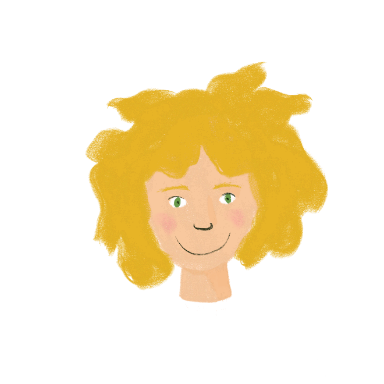 * chez moi
= at my place
* beaucoup = a lot
* en désordre 
= untidy 
* tous les = every
Les jours d’école
lire
Léa parle de sa vie. Trouve les 19 verbes !
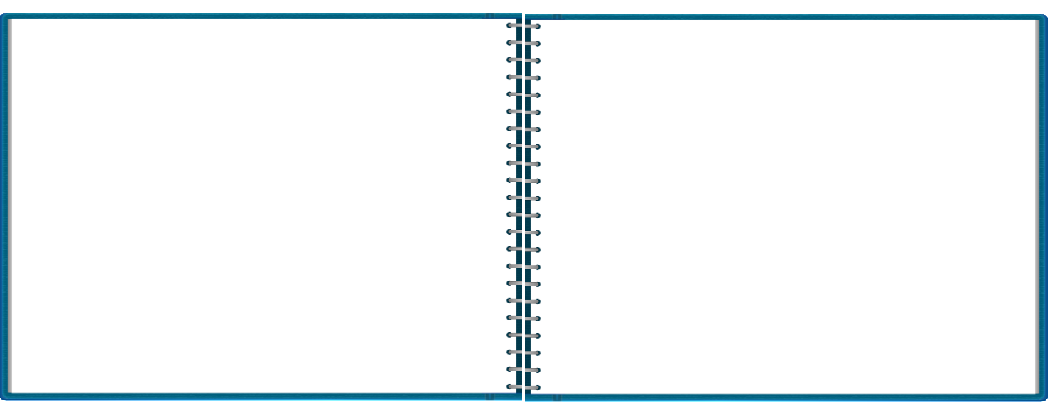 Est-ce que tu pratiques un instrument ?
Voici mon piano. Quand je peux, je pratique tous les jours.
Ça aide à éviter le stress !
Je compte passer mon examen* bientôt.
Je souhaite donner un concert un jour !
Les jours d’école, j’arrive normalement chez moi assez tard, à 17:30 ! J’étudie à la maison chaque jour. Je travaille beaucoup ! Je suis ambitieuse. Je pense aller à l’université. Mais ma chambre est en désordre* ! Je dois chercher mes livres partout !
[Speaker Notes: Aim: To present the answers to the activity on the previous slide.

Procedure:
Students check their answers.

Word frequency (1 is the most frequent word in French): désordre [3376] 
Source: Londsale, D., & Le Bras, Y.  (2009). A Frequency Dictionary of French: Core vocabulary for learners London: Routledge.]
Don’t forget to add any words you think are useful to your personal repertoir.
Les jours d’école
lire
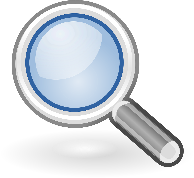 Recherche les nouveaux verbes dans le dictionnaire !
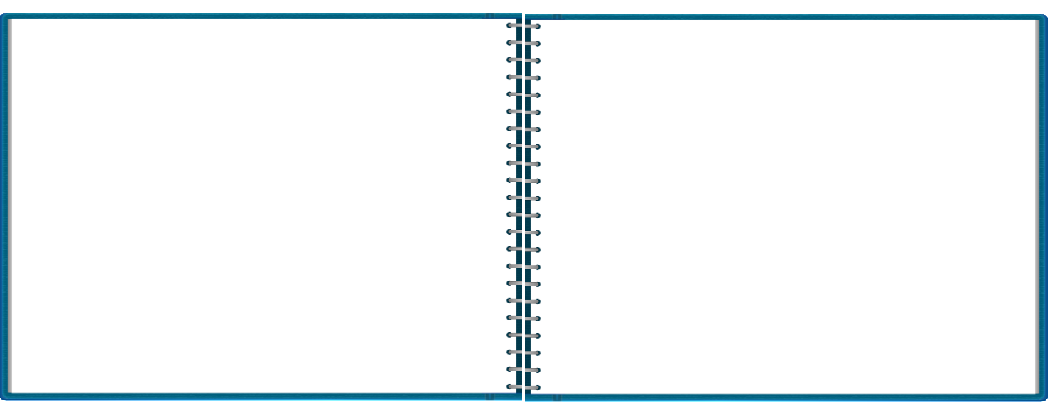 pratique → pratiquer → practise
Est-ce que tu pratiques un instrument ?
Voici mon piano. Quand je peux, je pratique tous les jours.
Ça aide à éviter le stress !
Je compte passer mon examen* bientôt.
Je souhaite donner un concert un jour !
éviter → to avoid
compte → compter → intend
passer → to sit (exams)
souhaite → souhaiter → want
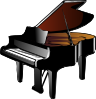 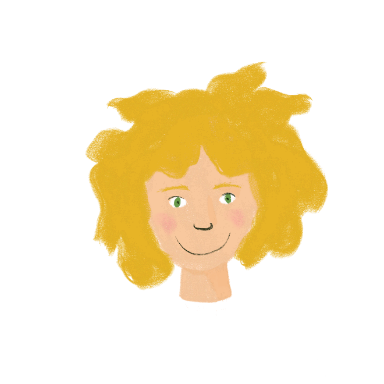 *un examen = exam
[Speaker Notes: Timing: 5 minutes

Aim: Dictionary skills

Procedure:
1. Here, students are invited to use dictionaries to find the meanings of unfamiliar verbs – in this case, those highlighted in orange. Remind them of the process to follow.
N.B. Students have met ‘passer’ before, but not with the meaning as used here – remind them also not to seize upon the first meaning listed in the dictionary, without first checking whether it fits the context!
2. Clicking on the mouse bring up the meanings of the verbs one by one on the right-hand side of the screen.

Word frequency of unknown words (1 is the most frequent word in French): pratiquer [1268] aider [413] éviter [396] compter [140] passer [90] souhaiter [403]
Source: Londsale, D., & Le Bras, Y.  (2009). A Frequency Dictionary of French: Core vocabulary for learners London: Routledge.]
Talking about everyday activities
What happens and doesn’t happen
Asking and answering questions (-ER verbs)
à with certain verbs
Et toi, que fais-tu les jours d’école ?
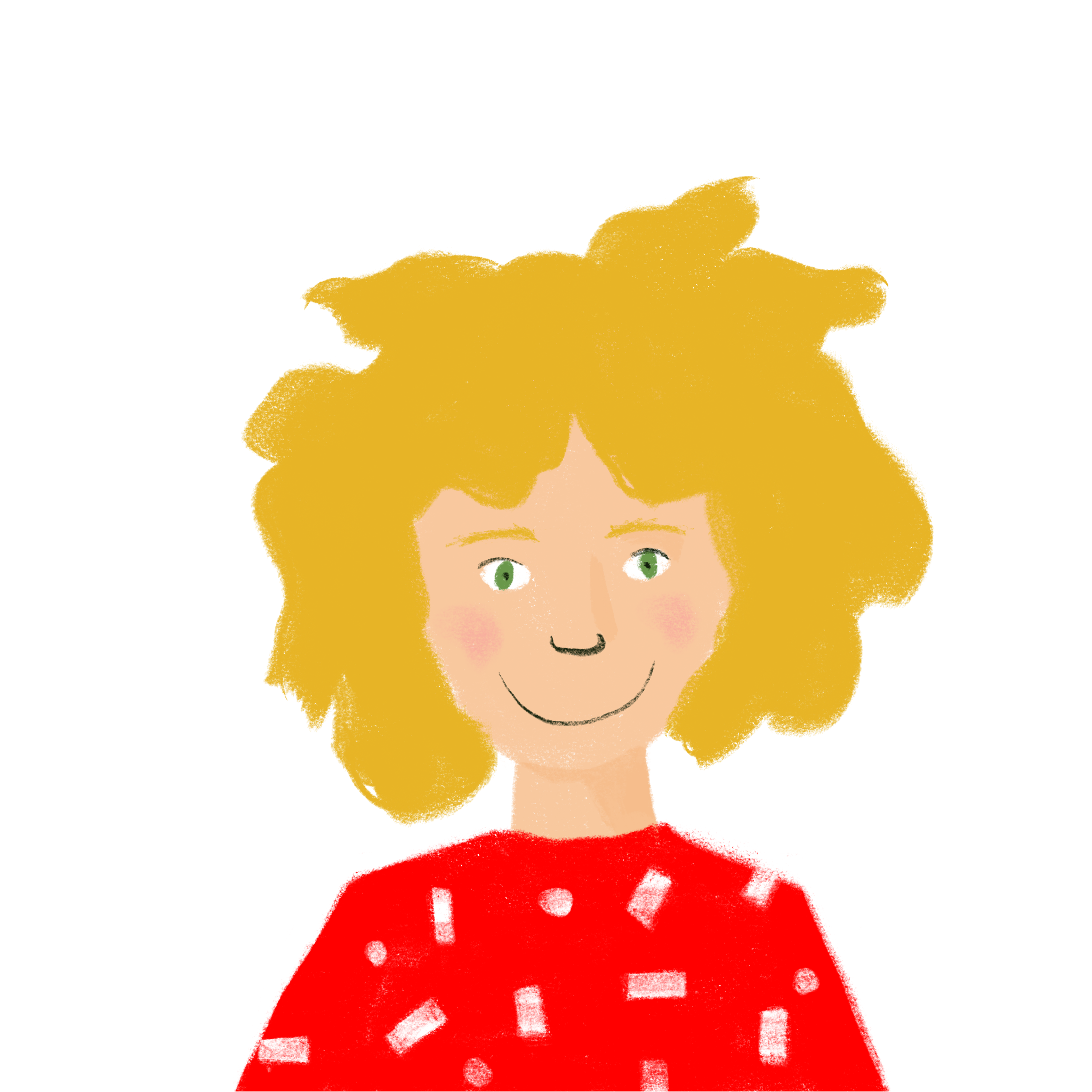 Y8 French
Term 1.1 - Week 7 - Lesson 14Stephen Owen / Natalie Finlayson

Artwork by: Chloé Motard
Date updated: 22.08.23
[Speaker Notes: Learning outcomes (lesson 2):
Revision of question formation (intonation vs inversion, with and without question words)
Revision of ne…pas negation in single verb structures
Word frequency (1 is the most frequent word in French): 
8.1.1.7 (revisit): arriver [174], chanter [1820], changer [283], chercher [336], demander [80], donner [46], écouter [429], étudier [960], frapper [745], gagner [258], habiter [1186], jouer [219], marcher [1532], manger [1338], montrer [108], parler [106], penser [116], préparer [368], regarder2 [425], rester [100], travailler [290], ressembler à [1398/4], elle1 [14], elles [13], je [22], il1 [13], ils [13], nous1 [31], que2 [9], qui [14], tu [112], vous1 [50], déjeuner [2724], école [477], enfant [126], maison [325], radio [1526], solution [608], université [1192], quel [146], comment [234], quand [119], où [48], pourquoi [193], à2 [4]
Source: Londsale, D., & Le Bras, Y.  (2009). A Frequency Dictionary of French: Core vocabulary for learners London: Routledge.]
Vocabulaire
lire
Mets les mots anglais dans le bon ordre !
quel(le)
why
qui
when
comment
where
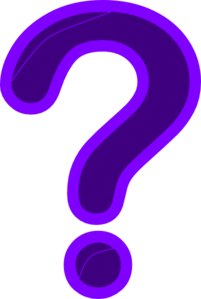 que
who
pourquoi
what
quand
what
où
which
quoi
how
[Speaker Notes: Timing: 3 minutes (two slides)

Aim: to revise the question words learnt in Year 7

Procedure:
1. Students match up the English for the question words with the French (they may do this in their exercise books).
2. Click to advance to the answers on the next slide.]
Vocabulaire
lire
Réponses:
quel(le)
which
qui
who
comment
how
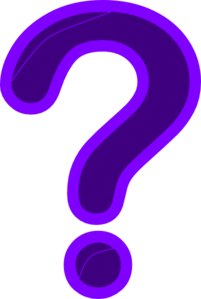 que
what
pourquoi
why
quand
when
où
where
quoi
what
[Speaker Notes: Aim: To display the answers to the activity on the previous slide

Procedure:
1. Students check their answers against the correct version displayed here.]
Comment poser une question ?
grammaire
Remember - in French, you raise your voice at the end of a question (this is called raising the intonation):
She is ill.
Elle est malade.
Statement
Remember: 
in French, we leave a space before the question mark too!
Note that, 
with this type of question, 
the question word goes at the end of the sentence in French.
Elle est malade ?
Is she ill?
Question
The same happens with questions using question words:
Tu chantes quand ?
When do you sing?
Tu joues où ?
Where are you playing?
[Speaker Notes: Timing: 1 minute 

Aim: To recap the formation of questions using intonation alone, then introduce some examples of this with question words.

Procedure:
1. Animate the explanation.
2. Ensure students’ understanding at each stage.

Word frequency (1 is the most frequent word in French): voyager [2194] 

Source: 1Londsale, D., & Le Bras, Y.  (2009). A Frequency Dictionary of French: Core vocabulary for learners London: Routledge.]
Comment poser une question ?
grammaire
Here are some more examples:
Statement
Tu manges.
You are eating.
Question
Tu manges quoi ?
What are you eating?
Statement
Tu travailles.
You are working.
Question
Tu travailles quand ?
When are you working?
[Speaker Notes: Timing: 1 minute

Aim: To provide some more examples of questions using intonation with question words.

Procedure:
Animate the explanation and bring up the English.
Students try to say the French.
Click to see the French and hear it pronounced. Students repeat.

Transcript:
Tu manges.
Tu manges quoi ?
Tu travailles.
Tu travailles quand ?]
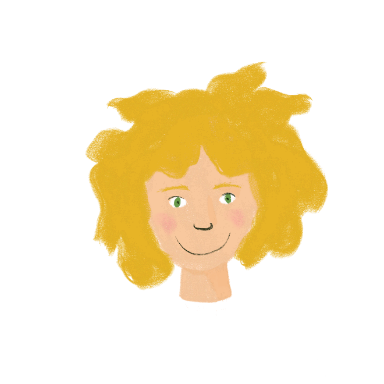 Un message sur la boîte vocale
écouter
* la boîte vocale
= voicemail
C’est une question ou une déclaration ?
Make three of these WH-questions to get more information.
1
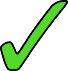 2
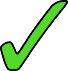 3
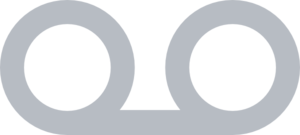 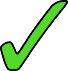 4
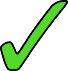 5
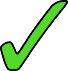 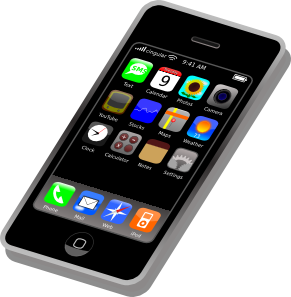 6
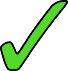 Choose from these question words:
pourquoi, où, comment, quel(le), quoi, quand, qui
[Speaker Notes: Timing: 8 minutes

Aim: To practise recognising questions using intonation alone.

Procedure:
1. Students listen to each utterance and tick the appropriate column, according to whether it is a question or a statement.
2. Click to reveal the questions/statements one by one, plus the correct ticks.3. Click to bring up the prompt to make three of them WH- questions. Give 2 minutes – students can think-pair-share. (Students who work quickly can do all of them, of course, or create multiple questions from each).4. Elicit some suggestions from students and clarify any misunderstandings. For example, students may find it tricky if they try to use quel(le) – model possibilities – e.g. Tu gagnes quel match ? Tu demandes quelle solution ? 

Transcript:
1. Tu habites à Nice ?
2. Tu étudies l’anglais.
3. Tu travailles bien en classe.
4. Tu demandes une solution?
5. Tu restes à l’école ?
6. Tu gagnes le match.]
Comment poser une question ?
grammaire
Remember! There is another (more formal) way of making a question -
inverting (turning round) the verb and subject:
She is ill.
Elle est malade.
Statement
Remember: 
in French, we leave a space before the question mark!
Est-elle malade ?
Is she ill?
Question
When using question words, these now start the sentence:
The intonation still rises at the end of the sentence.
Quand  chantes-tu ?
When do you sing?
Où joues-tu ?
Where are you playing?
[Speaker Notes: Timing: 1 minute 

Aim: To recap the formation of questions using subject-verb inversion, then introduce some examples of this with question words.

Procedure:
1. Animate the explanation.
2. Ensure students’ understanding at each stage.

Word frequency (1 is the most frequent word in French): voyager [2194] 

Source: 1Londsale, D., & Le Bras, Y.  (2009). A Frequency Dictionary of French: Core vocabulary for learners London: Routledge.]
Comment poser une question ?
grammaire
Here are some more examples:
Que is used instead of  Quoi for ‘what’ 
at start of the sentence.
Statement
Tu manges.
You are eating.
Question
Que manges-tu ?
What are you eating?
Statement
Tu travailles.
You are working.
Question
Quand travailles-tu ?
When are you working?
[Speaker Notes: Timing: 1 minute

Aim: To provide some more examples of questions using intonation with question words.

Procedure:
Animate the explanation and bring up the English.
Students try to say the French.
Click to see the French and hear it pronounced. Students repeat.

Transcript:
Tu manges.
Que manges-tu ?
Tu travailles.
Quand travailles-tu ?]
Abdel types all his answers all in one SMS and not all in order!
Des SMS à Abdel
lire
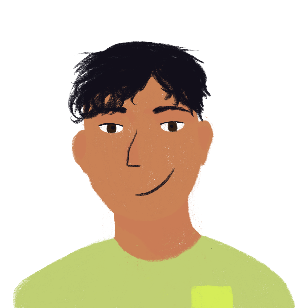 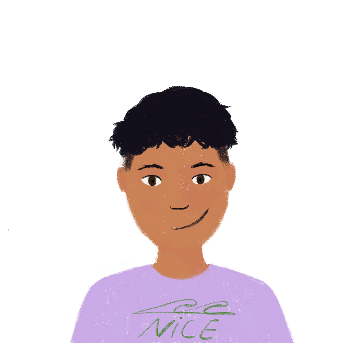 Quelles sont les réponses d’Abdel ?Écris 1-8 et la réponse.
Samedi.
Un fruit.
En voiture.
Non/Oui.
Dans la cuisine.
Oui/Non.
Mon frère.C’est intéressant.
5
1
7. Pourquoi regardes-tu la télé ?
1. Tu manges quoi ?
4. Qui frappe à la porte ?
3
2
2. Tu regardes la télé ?
5. Tu travailles quand ?
8. Où prépares-tu le déjeuner ?
8
6
3. Comment vas-tu à l’école ?
6. Tu étudies l’histoire ?
4
7
[Speaker Notes: Timing: 7 minutes

Aim: To practise recognising the information sought by different question words in yes/no and information questions of different types.

Procedure:
1. Students match the answers to the questions.
2.Click to advance to the answers on the next slide.

Word frequency of unknown words and cognates used (1 is the most frequent word in French): SMS [>5000]
Source: Londsale, D., & Le Bras, Y.  (2009). A Frequency Dictionary of French: Core vocabulary for learners London: Routledge.]
Négation
grammaire
Remember!
To say that we do not do something, we add ne…pas before  and after  the verb.
after
before
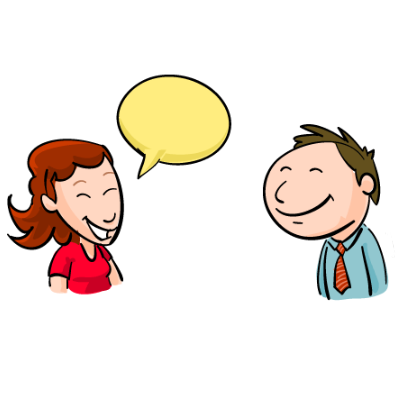 In front of a vowel ne  n’
For example: Je n’aime pas
Je  ne  parle  pas.
n
n
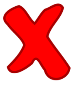 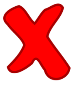 If the sentence is longer and contains more words after the verb, keep the same structure:
Spot the verb.
Place ne…pas  before and after the verb.
Continue the sentence.
What happens if pas comes before a vowel?
Je ne vais pas au collège.
Similar to:
je  j’	j’aime
le  l’	l’ami
ce  c’	c’est
n
n
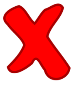 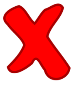 Je  ne  vais  pas  au collège le samedi.
ne
pas
[Speaker Notes: Timing: 3 minutes

Aim: To revise the use of ne (n’) ... pas to make the negative

Procedure:
1. Animate the explanation.
2. Ensure students’ understanding at each stage.]
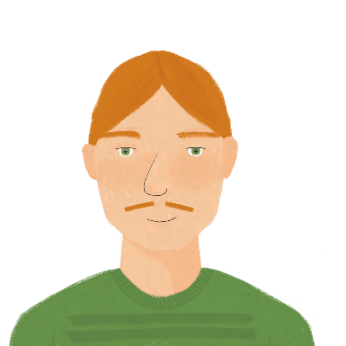 Le père de Léa
écouter
*le patron
= boss
Le père de Léa parle encore de son travail.
1
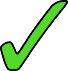 2
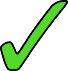 3
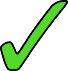 4
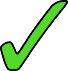 5
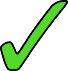 6
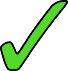 [Speaker Notes: Timing: 7 minutes

Aim: To practise recognising negative sentences with ne (n’) ... pas when listening; scenario: Léa’s father talks about his work.

Procedure:
Students listen to each sentence and tick the appropriate column, according to whether it is an affirmative or negative sentence.
Students note down (in English) what he does or doesn’t do.
Click to reveal the French sentences one by one, plus the correct ticks.

Transcript:
1. Je ne vais pas au bureau le samedi.
2. Normalement je travaille en ville.
3. Je mange à la cantine.
4. Je ne reste pas à la maison.
5. Je n’arrive pas en retard au travail.
6. J’utilise mon ordinateur au bureau.

Word frequency of unknown words (1 is the most frequent word in French): patron [1706], cantine [>5000]
Source: Londsale, D., & Le Bras, Y.  (2009). A Frequency Dictionary of French: Core vocabulary for learners London: Routledge.]
écrire
Les jours d’école
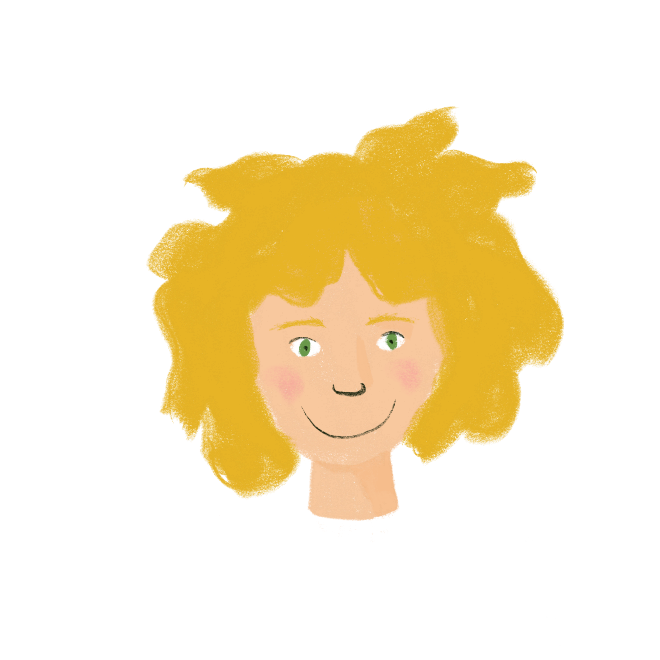 Add words you want to your repertoire!
Écris un texte sur les jours d’école. Réponds aux questions de Léa.
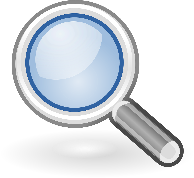 Où habites du ? 
Comment vas-tu à l’école ?
Quand tu arrives, que fais-tu ?
Où manges –tu normalement ?
Tu étudies l’histoire ?
Quel sport préfères-tu jouer ?
Qu’est-ce que tu aimes à l’école ?
Éric
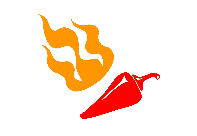 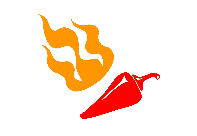 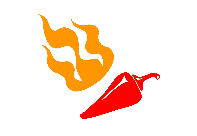 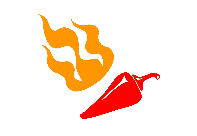 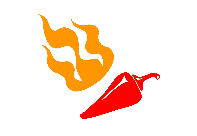 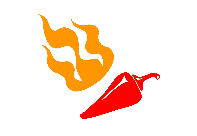 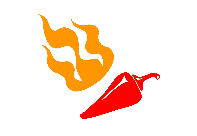 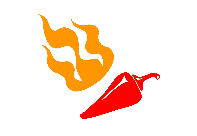 Exemples de verbes -ER:
parler, rester, demander, donner, montrer, penser, arriver, marcher, étudier, travailler, habiter, ressembler, écouter, chercher, regarder, jouer, manger, gagner
très – very | assez – quite | un peu – a litte (bit)
et – and | mais – but | aussi – also
toujours – always | souvent – often | parfois - sometimes
[Speaker Notes: Note:  if teachers do not want to do an extended writing task here, there are alternative speaking and reading (translation) activitiesTiming: 18 minutesAim: to revisit previously taught vocabulary and grammar in the context of a short piece of writing, bringing together language from Y8 Term 1.1 so far.

Procedure:1. Clarify the activity with students.
2. Suggest they build their text by writing one sentence for each bullet first, and if they have time they could add another one.
3. Suggest that students read through the text (Léa’s text) from last lesson and note any vocabulary they want to use, but then put them out of sight to write the full sentences.4.  Teachers may want to give students 10 minutes to plan the task out, and then ask them to put their notes away and write the text without referring.  Clearly teachers may want to differentiate the level of challenge for different students within their classes.All levels of adaption are possible, here, including for example just asking pupils to make a list of words that they would need to do this task, but not asking them to do it.  
5.  Tell students that: “we are all individuals and our language repertoire (the words we learn, store and use) will be individual, too.  Whilst there are lots of essential words that everyone will need (and those are the ones I’m teaching you), you will also want to add in words that are important to you to express your meanings, so remember to keep your repertoire from Y7 growing.  Look back to your own vocabulary repertoire and/or look up any words you need specifically to describe something about your everyday school activities and record them and record them in the space we’ve left for that in your exercise book.” (e.g., back pages).]
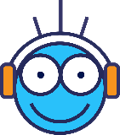 Devoirs
Vocabulary Learning Homework (Y8, Term 1.2, Week 1)
Audio file
Student worksheet
In addition, revisit:		Y8 Term 1.1 Week 2 | Y7 Term 3.2 Week 3
[Speaker Notes: The answer sheet for the Y8, Term 1.2, Week 1 vocabulary learning HW is here: https://rachelhawkes.com/LDPresources/Yr8French/French_Y8_Term1ii_Wk1_audio_HW_sheet_answers.docx  Don’t share this link with students 

Notes:
i) Teachers may, in addition, want to recommend use of a particular online app for the pre-learning of each week’s words.ii) Quizlet now requires parental involvement / registration / permissions for users below the age of 13, so it is perhaps most suitable for Y9 – 11 students.iii) Language Nut hosts LDP vocabulary lists and these are free for schools to use, though there is a registration process.  One benefit is that all of the student tracking data that Language Nut offers  are also available to schools that use the LDP lists for practice. Perhaps this makes it a good option for Y7/8.
iv) There are other free apps, and new ones are always appearing. Teachers have told us that they are currently using:Flippity, Wordwall (where using previously-created activities is free).
v) Gaming Grammar has been acquired by Language Nut.  Its original content should still be available to teachers and much of it is appropriate for Y8 learners.  From this lesson, for example, learners could practise:
Verbs (present): 1st person singular/plural (Verb agreement (present))
Verbs (present): 2nd person singular/plural (Verb agreement (present))
Verbs (present): 3rd person singular/plural (Verb agreement (present))
Questions: subject-verb inversion (Question formation)]
Puissance 4! (Connect 4)
parler
bien travailler en classe
porter une 
chemise
jouer à l'ordinateur
manger à 
l’école
A: Tu portes une chemise normalement ?
B: Oui, je porte une chemise normalement.

OU:

A: Portes-tu une chemise en ce moment ?
B: Non, je ne porte pas une chemise en ce moment.
parler avec mes amis
arriver en retard
aimer les chiens
étudier l’allemand
chanter dans une chorale
préparer mon déjeuner
habiter à [name of town]
écouter la radio
rester à la maison le week-end
ressembler à ton ami(e)
regarder la télé
gagner des matchs
[Speaker Notes: SPEAKING - ALTERNATIVE TO WRITING TASKTiming: 8 minutes

Aim: To practise spoken question production (intonation alone or subject-verb inversion) and answering in either the affirmative or negative, as appropriate

Procedure:
1. The aim of the game is to cross off four adjacent squares in a row. Each student picks his/her own colour to do this.
2. Student A picks a square, and asks a question as suggested by the verb phrase in the square – see animated example on slide, which should be played through for students before starting.
3. The question should contain either normalement or en ce moment, at the choice of Student A, who is trying to elicit both affirmative and negative responses.
4. Upon production of a valid question in correct French, Student A crosses off the relevant square in his/her own colour.
5. Student B responds to the question honestly, in either the affirmative or the negative as required, as per the examples on the slide.
6. Upon production of a valid answer in correct French, Student B crosses off the relevant square in his/her own colour
7. The winner is the first student to cross off four boxes in a row, either vertically, horizontally or diagonally.
8. If all questions and answers are produced correctly in a given round, then obviously Student A will win, having started first. When partners swap roles, this advantage will be reversed. Clearly, any mistake gives the advantage to the opposing side.
9. Partners swap roles after four questions have been asked. If the previous round resulted in a win, they start again; if not, they play on until there is a winner.]
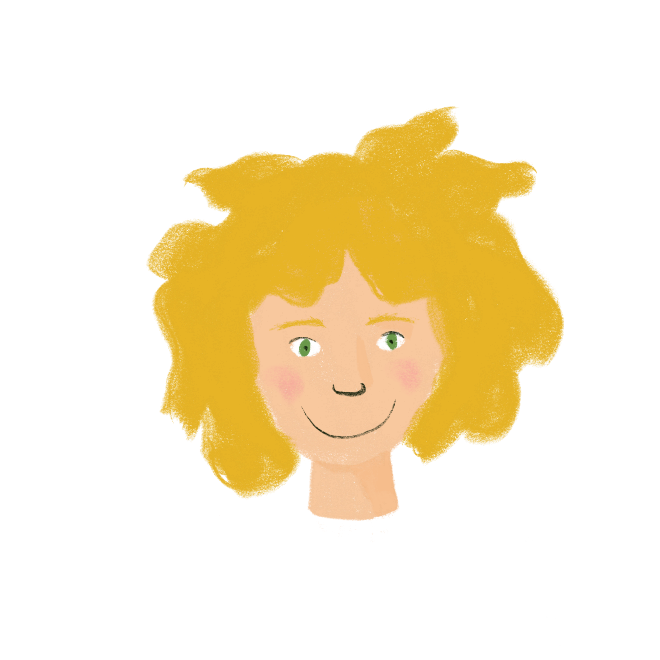 Traduction possible [1]
lire
Léa is talking about her life.
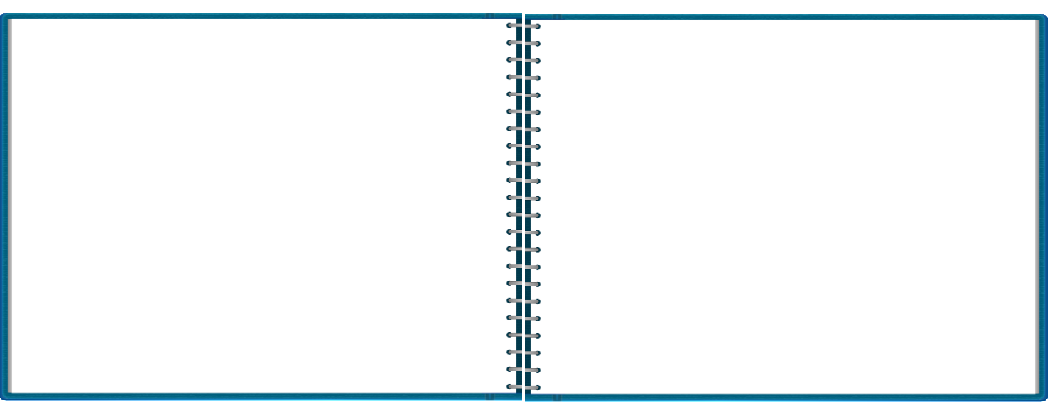 Les jours d’école, j’arrive normalement chez moi assez tard, à 17:30 ! 
J’étudie à la maison chaque jour. Je travaille beaucoup ! Je suis ambitieuse. Je pense aller à l’université. 
Mais ma chambre est en désordre* !
Je dois chercher mes livres partout !
On school days I normally arrive home quite late, at 5:30 pm. 
I study at home every day. I work a lot! I am ambitious. 
I am thinking of going to university. 
But my bedroom is untidy! 
I have to look everywhere for my books!
[Speaker Notes: READING (TRANSLATION) ALTERNATIVE TO WRITING TASKTiming: 10 minutes

Aim: To practise translating a text into English, revisiting some of the verbs and other vocabulary encountered in Year 7

Procedure:
1. Students may now be asked to translate the text into English, if time permits.
Note: This is the first half of the text only: the second half appears on the next slide.
2. Click to bring up a possible answer on the right-hand side of the screen.]
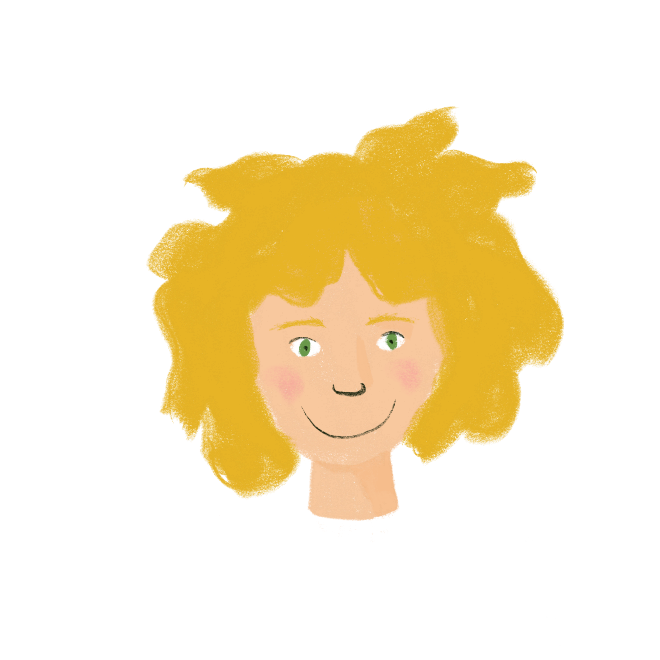 Traduction possible [2]
lire
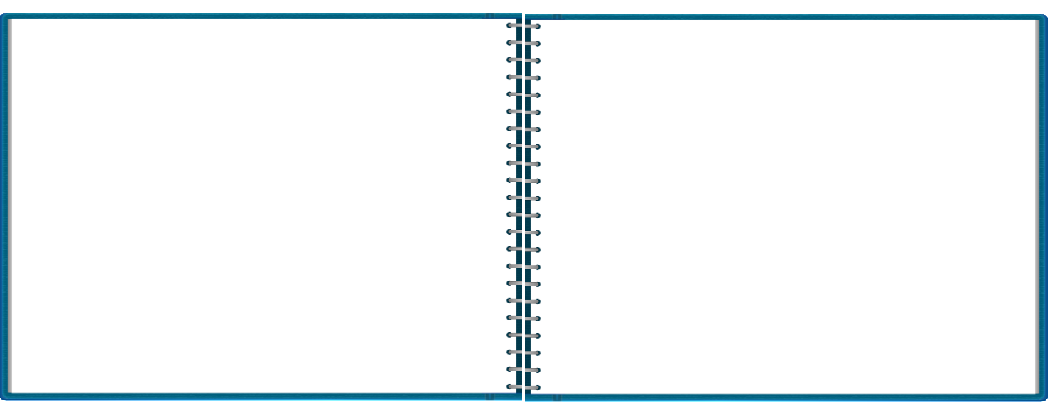 Do you play an instrument?
Here is my piano. 
When I can, I practise every day. It helps avoid stress !
I intend to pass my exam soon.
I want to perform at/do a concert one day!
Est-ce que tu pratiques un instrument ?
Voici mon piano. 
Quand je peux, je pratique tous les jours. Ça aide à éviter le stress !
Je compte passer mon examen*bientôt.
Je souhaite donner un concert un jour !
[Speaker Notes: Aim: To practise translating a text into English, revisiting some of the verbs and other vocabulary encountered in Year 7

Procedure:
1. Students may now be asked to translate the text into English, if time permits.
Note: This is the second half of the text only: the first half appears on the previous slide.
2. Click to bring up a possible answer on the right hand side of the screen.
3. Cick to bring up the speech bubble explaining the word order of verb-adverb in French, as different from the English sometimes.]